14-2 隱私權 (指紋案)
授課教師：國立臺灣大學 法律學系 許宗力 教授
【本著作除另有註明外，採取創用 CC「姓名標示－非商業性－相同方式分享」臺灣 3.0 版授權釋出】
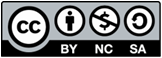 本章大綱
概說
大法官解釋
釋字第 603 號解釋 (指紋案)
釋字第 631 號解釋 (監聽案)
釋字第 689 號解釋 (狗仔跟追案)
釋字第 554 號解釋 (通姦罪案)
壹、概說
相關法條
憲法第 10 條：人民有居住及遷徙之自由。
憲法第 12 條：人民有秘密通訊之自由。
憲法第 22 條：凡人民之其他自由及權利，不妨害社會秩序公共利益者，均受憲法之保障。
類型
居住隱私
通訊隱私
一般隱私
貳、大法官解釋
釋字第 603 號解釋 (指紋案)
事實
86.04.14：白曉燕命案。
86.05.21：《戶籍法》第 8 條修正公布。
戶籍法第 8 條：I 人民年滿十四歲者，應請領國民身分證；未滿十四歲者，得申請發給。II 依前項請領國民身分證，應捺指紋並錄存。但未滿十四歲請領者，不予捺指紋，俟年滿十四歲時，應補捺指紋並錄存。III 請領國民身分證，不依前項規定捺指紋者，不予發給。
87：行政院推動「國民身分健保合一智慧卡」(簡稱國民卡) 之計畫。反對力量組成「反國民卡行動聯盟」，從 3 月起開始抗爭，到 11 月擋下該計畫。
貳、大法官解釋
釋字第 603 號解釋 (指紋案)
事實
行政院提出「戶籍法第八條修正草案」，惟 90 年立法院於第五屆委員會審查時，朝野委員一致決議不予修正。
立法院第六屆第一會期程序委員會決議，擬請院會將該案交內政及民族、財政兩委員會審查。
94.04.22：立法院第六屆第一會期第 9 次會議，將該案交內政及民族、財政兩委員會審查。
94.05.03：立法院第六屆第一會期第 10 次會議，國民黨黨團提請復議，經院會決議該復議案「另定期處理」。
94.05.03：行政院宣布自 7 月 1 日起，將實施全面換發國民身分證；換領新版身分證時，國民必須按捺指紋並錄存。
94.05.13：行政院跨部會人權保障活動小組開會，全體民間委員提案，要求行政院向大法官提出包括暫時處分的釋憲聲請，為召集人行政院院長謝長廷所拒絕。
貳、大法官解釋
釋字第 603 號解釋 (指紋案)
事實
94.05.17：總統府人權諮詢小組表示反對按捺指紋。
94.05.18：總統府國策顧問黃文雄號召全民拒按指紋的公民不服從運動。
94.05.19：「反對強制全民按捺指紋聯盟」成立。
94.05.20：行政院秘書長李應元表示可以由民進黨團聲請釋憲。
94.05.24：反對強制全民按捺指紋聯盟到立法院施壓，召開記者會抗議國會修法怠惰，要求立委聲請釋憲。
94.05.26：民進黨黨團開始釋憲聲請連署。
94.05.30：立法委員賴清德等 85 人聲請釋憲，請求司法院大法官對《戶籍法》第 8 條為暫時處分並先行宣告本條文暫時停止適用。
貳、大法官解釋
釋字第 603 號解釋 (指紋案)
事實
聲請依據：司法院大法官審理案件法第 5 條第 1 項第 3 款。
三、依立法委員現有總額三分之一以上之聲請，就其行使職權，適用憲法發生疑義，或適用法律發生有牴觸憲法之疑義者。
貳、大法官解釋
釋字第 603 號解釋 (指紋案)
事實
94.06.10：司法院大法官作成釋字第 599 號解釋，《戶籍法》第 8 條第 2 項及第 3 項暫時停止適用，為我國首件暫時處分。 (且於本案解釋公布時或至遲於本件暫時處分公布屆滿 6 個月時失其效力)
94.06.11：「邁向公民不服從─反對全民指紋建檔的運動與釋憲戰略討論會」 。
94.06.30-94.07.01：司法院大法官召開說明會。
94.09.28：司法院大法官作成釋字第 603 號解釋。
貳、大法官解釋
釋字第 603 號解釋 (指紋案)
解釋理由書
「……立法委員就其行使職權，適用法律發生有牴觸憲法之疑義……三分之一以上立法委員行使其法律制定之權限時，如認經多數立法委員審查通過、總統公布生效之法律有違憲疑義；或三分之一以上立法委員行使其法律修正之權限時，認現行有效法律有違憲疑義而修法未果，聲請司法院大法官為法律是否違憲之解釋者，應認為符合前開司法院大法官審理案件法第五條第一項第三款……本件聲請乃立法委員行使其法律修正之權限時，認經立法院議決生效之現行法律有違憲疑義而修法未果，故聲請司法院大法官為法律是否違憲之解釋……應予受理。
貳、大法官解釋
釋字第 603 號解釋 (指紋案)
解釋理由書
……隱私權……基於人性尊嚴與個人主體性之維護及人格發展之完整，並為保障個人生活私密領域免於他人侵擾及個人資料之自主控制……受憲法第二十二條所保障……包含個人自主控制其個人資料之資訊隱私權……。……以法律明確規定強制取得所必要之個人資訊……應就國家蒐集、利用、揭露個人資訊所能獲得之公益與對資訊隱私之主體所構成之侵害，通盤衡酌考量。並就所蒐集個人資訊之性質是否涉及私密敏感事項、或雖非私密敏感但易與其他資料結合為詳細之個人檔案，於具體個案中，採取不同密度之審查。……國家蒐集資訊之目的，尤須明確以法律制定之。
貳、大法官解釋
釋字第 603 號解釋 (指紋案)
解釋理由書
……國民身分證已成為我國人民經營個人及團體生活辨識身分之重要文件，其發給與否，直接影響人民基本權利之行使。戶籍法第八條第二項……第三項……形同強制按捺並錄存指紋，以作為核發國民身分證之要件。指紋係個人身體之生物特徵，因其具有人各不同、終身不變之特質，故一旦與個人身分連結，即屬具備高度人別辨識功能之一種個人資訊。由於指紋觸碰留痕之特質，故經由建檔指紋之比對，將使指紋居於開啟完整個人檔案鎖鑰之地位。……故國家藉由身分確認而蒐集個人指紋並建檔管理者，足使指紋形成得以監控個人之敏感性資訊。國家如以強制之方法大規模蒐集國民之指紋資料，則其資訊蒐集應屬與重大公益之目的之達成，具備密切關聯之侵害較小手段，並以法律明確規定之……。
貳、大法官解釋
釋字第 603 號解釋 (指紋案)
解釋理由書
查戶籍法就強制按捺與錄存指紋資料之目的，未有明文規定……。……回復戶警分立制度……，行政院……亦否認……目的在防範犯罪，故防範犯罪不足以為系爭法律規定之立法目的。……加強新版國民身分證之防偽功能、防止冒領及冒用國民身分證及辨識迷途失智者、路倒病人、精神病患與無名屍體之身分等，固不失為合憲之重要公益目的，惟……手段，仍不符合憲法第二十三條……。
貳、大法官解釋
釋字第 603 號解釋 (指紋案)
解釋理由書
蓋就『加強國民身分證之防偽』及『防止冒用國民身分證』之目的而言，……尚須有普遍之辨識設備或其他配套措施……。次就『防止冒領國民身分證』之目的言，主管機關未曾提出冒領身分證之確切統計數據，……以現有指紋資料以外之資訊，既能正確辨識人民之身分，指紋資料之蒐集與『防止冒領國民身分證』之目的間，並無密切關聯性。末就有關『迷途失智者、路倒病人、精神病患與無名屍體之辨認』之目的而言，……強制按捺並錄存指紋資料對其身分辨識並無助益，……縱為未來可能需要，並認此一手段有助前開目的之達成，然……使全民承擔授權不明確及資訊外洩所可能導致之風險，實屬損益失衡、手段過當……。
貳、大法官解釋
釋字第 603 號解釋 (指紋案)
解釋理由書
戶籍法第八條第二項、第三項……已侵害人民受憲法保障之資訊隱私權，而就達到加強新版國民身分證之防偽功能、防止冒領及冒用國民身分證及辨識迷途失智者、路倒病人、精神病患與無名屍體之身分等目的而言，難認符合比例原則之要求， ……應自本解釋公布之日起不再適用。……國家基於特定重大公益之目的，而有大規模蒐集、錄存人民指紋，並有建立資料庫儲存之必要者，應以法律明定其蒐集之目的，其蒐集之範圍與方式且應與重大公益目的之達成，具有密切之必要性與關聯性，並應明文禁止法定目的外之使用。主管機關尤應配合當代科技發展，運用足以確保資訊正確及安全之方式為之，並對所蒐集之指紋檔案採取組織上與程序上必要之防護措施，以符憲法保障人民資訊隱私權之本旨。……」
貳、大法官解釋
釋字第 603 號解釋 (指紋案)
協同意見書 (許宗力、曾有田大法官)
1. 程序：本件聲請符合要件，應予受理。
(1) 三分之一以上立法委員。
◎「……司法院大法官審理案件法第五條第一項第三款……係基於少數保護之精神，……與德國立法意旨不在少數保護，單純在於維護客觀憲政秩序有明顯差別。……聲請人原則上仍應以系爭法律案表決時投反對票，或至少未投贊成票之立法委員為限。當初投贊成票之多數立法委員如欲聲請釋憲，並非不許，但須……改變其見解，另行提出法律修正案，於修法未果時始得為之，……。」
貳、大法官解釋
釋字第 603 號解釋 (指紋案)
協同意見書 (許宗力、曾有田大法官)
1. 程序：本件聲請符合要件，應予受理。
(2) 提出系爭法律之修正案而修法未果。
◎「……立法委員如未有先行修法之嘗試，即逕行聲請解釋，……應以濫用聲請解釋權利，欠缺聲請解釋之必要為由，不予受理……。……權利濫用不受保護乃法學黃金定律，已蔚為一般法理……可從一般法理導出『聲請解釋必要』作為一項獨立的受理要件，……。提出修正案……仍須進一步符合『修法未果』之要件……。所謂『修法未果』，除指修正案遭院會議決不予審議或否決之情形外，是否亦包括因程序委員會反對，致修正案根本無法排上議程，以及因院會多數之反對，致修正案未能交付有關委員會審查之情形……，非無爭議。……」
貳、大法官解釋
釋字第 603 號解釋 (指紋案)
協同意見書 (許宗力、曾有田大法官)
1. 程序：本件聲請符合要件，應予受理。
(3) 行使職權，適用法律。
◎「……本件聲請人係行使其修正法律之權限，其符合『行使職權』之要件……。……為落實該條規定『基於少數保護，以維護憲政秩序』之意旨，……『適用法律』之要件，……除前揭立法院職權行使法與預算法等少數規範立法委員職權行使之法律外，本院歷來均另作合目的性之法律補充，將立法院多數審查通過生效之法律與提案修正未果之現行有效法律亦包括在內，……。」
貳、大法官解釋
釋字第 603 號解釋 (指紋案)
協同意見書 (許宗力、曾有田大法官)
2. 實體：違憲關鍵在於未明確規定蒐集、使用目的與適當之程序、組織上保護措施。
「……惟有使人民事先知悉其個人資料所以被蒐集之目的，並使國家之資訊使用受蒐集目的所拘束，方能正當化國家之取得人民個人資訊，並防止國家濫用所取得之人民個人資訊，而憲法對人民資訊隱私權之保障才不會落空。……。……基於基本權的保護義務功能，國家有義務採取適當之組織與程序上保護措施，……採取隨科技進步而升級之動態性的權利保護措施，……包括設置獨立、專業之資訊保護官……具備高度人別辨識功能之指紋資料外洩的風險，對人民權益危害過於鉅大，不容以現代科技社會所應容忍的『剩餘風險』視之。……」
貳、大法官解釋
釋字第 603 號解釋 (指紋案)
協同意見書 (許宗力、曾有田大法官)
3. 民意調查與違憲審查。
「……過度強調民意對解釋之影響，要求大法官應尊重民意，將嚴重危害司法獨立，畢竟應重視民意，受民意影響的，主要是行政與立法兩大政治部門，而不是講求獨立審判的司法部門。何況法律違憲審查本就具有先天上的反多數決性格，正是出於反多數決的精神，為保護少數及憲法秩序，才有違憲審查制度之設，因為國會的立法活動結果終究不能牴觸更高位階的憲法，如果多數民意真的可以弱化違憲審查，實與瓦解違憲審查的基石無異。
貳、大法官解釋
釋字第 603 號解釋 (指紋案)
協同意見書 (許宗力、曾有田大法官)
3. 民意調查與違憲審查。
更何況本件的『民意』與國會制定公布法律所展現的多數決亦無可相提並論，至多僅能作為供大法官瞭解社會脈動之一種事實資料，且為忠實呈現所調查『民意』之內涵，本應同時提出相關問卷設計內容，使司法者充分瞭解到底民眾究竟是被問了什麼樣的問題，對何種利益衝突作了什麼程度的考量，始能對八成民眾真的認為國家取得人民指紋『不算甚麼』之結果，予以適當之評價。若問卷內容僅僅強調按捺指紋對某特定公益維護之重要性，卻未據實告知受訪民眾，指紋具備高度人別辨識功能，倘遭盜用或誤判，將對個人造成難以回復之損害，且指紋資料倘再與其他個人資料庫連結，更居於開啟個人私密領域之鑰之地位，以及國家是否已備好保護人民指紋資料安全之必要防護措施等等相關重要資訊，讓受訪民眾無法在充分明瞭損益後作答，則基於此種不完全資訊所作民意調查結果，參考價值終究有限。
貳、大法官解釋
釋字第 603 號解釋 (指紋案)
協同意見書 (許宗力、曾有田大法官)
3. 民意調查與違憲審查。
……法令違憲審查，涉及憲法法益衝突的衡量，以及憲法原則的操作，傾聽民意之餘，大法官最後仍須本其專業與良知而為合於憲法精神之判斷及決定。畢竟法令違憲與否，不是由全民數人頭來決定，更不是靠民意調查之結果作定奪。」
版權聲明
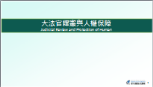 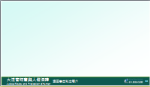 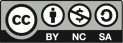